Improving the Use of Effective Practices Through Coaching
Carlie Rhoads and Kristi Probst
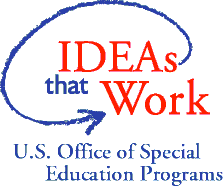 AGENDA
Discuss evidence 
Description of Coaching
Literature Review (helping you plan for the future)
How NCDB Used the Lit Review Information
Best Practices in Coaching
NCDB’s Suggestions for Successful Coaching
Coaching Package
Q & A
WHAT IS THE EVIDENCE?
Evidence-based practices (EBPs) proven through high-quality research (essential)
Educators within low-incidence disability areas have limited research-based information to guide practice 
Without extensive training and support, special educators and paraprofessionals typically
Implement few EBPs AND
Often with inconsistent fidelity
Brock & Carter, 2015; Cook & Cook, 2013; Ferrell, 2006; Hatton, 2014; Odom, Cox, Brock, & National Professional Development Center on ASD, 2013
THE GAP BETWEEN RESEARCH AND IMPLEMENTATION: SPECIAL EDUCATORS
The expectations for using EBP combined with the initial lack of experience and support can leave some special educators feeling overwhelmed and unsuccessful.
Can translate into less than optimal job performance
Israel et al., 2012; Simpson, 2004, 2008
THE GAP BETWEEN RESEARCH AND IMPLEMENTATION: SPECIAL EDUCATORS  Continued
New special educators who must use EBPs with students with moderate to severe disabilities may feel particular challenges.
Much like paraprofessionals in the classroom, special educators may feel under-trained and unprepared for implementing EBPs.
Despite the responsibility of paraprofessionals, many have received little to no training, and often feel frustrated and unprepared to meet the needs of students.
THE GAP BETWEEN RESEARCH AND IMPLEMENTATION: PARAPROFESSIONALS
Most paraprofessionals have never received training on basic instructional strategies, and many continue to be either undertrained or completely untrained.
Without training, studies suggest that paraprofessional support has not been shown to improve the outcomes of students with disabilities and may, in fact, hinder them.
Bingham, Spooner, & Browder, 2007; Carter, O’Rourke, Sisco, & Pelsue, 2009; Giangreco, 2003; Giangreco, Suter, & Doyle, 2010
THE GAP BETWEEN RESEARCH AND IMPLEMENTATION: INTERVENERS & TEACHERS OF CHILDREN WHO ARE DEAF-BLIND
ONE ANSWER IS COACHING
COACHING
Coaching involves an expert providing individualized support to special educators or paraprofessionals after an initial training occurs 
It is increasingly used as a professional development strategy 
Literature suggests that coaching positively impacts teachers, particularly those who work with students with moderate to severe disabilities
Brock & Carter, 2015; Brock & Carter, 2016; Brock, Seaman, & Downing, 2017; Carter, O’Rourke, Sisco, & Pelsue, 2009; Johnson, Pas, & Bradshaw, 2016; Kretlow & Bartholomew, 2010; Simpson, McKee, Teeter, & Beytien, 2007
COACHING Continued
While coaching has generally been shown to be an effective means of implementation, fidelity of implementation remains an issue
A review by Brock and Carter (2013): found that procedural fidelity is an issue with many coaching intervention studies
Given the importance of fidelity in improving student achievement, it is critical to examine specific models of improving teaching accuracy that have resulted in observable changes in teachers’ classroom practices, such as coaching
Brock & Carter, 2015, Brock & Carter, 2016; Carter et al., 2016; Kretlow & Bartholomew, 2010; Israel et al., 2012
LITERATURE REVIEW
A SYSTEMATIC REVIEW: PURPOSE
Describe the use of coaching
Examine the studies to identify implications for research and practice
RESULTS: INTERVENTION
Studies widely varied in what sort of intervention the educational professionals were asked to implement
Behavior- or academic-based
Some examples:
Increasing teaching behaviors (opportunities to respond, behavior-specific praise, opportunities to participate)
Facilitation of peer support arrangements
Increasing paraprofessional implementation of practices (least-to-most prompting, constant time delay, naturalistic time delay)
RESULTS: COACHING COMPONENTS
Seventeen studies (94.4%) included instructive feedback
Sixteen studies (88.8%) included description of the intervention strategy
Thirteen studies (72.2%) included a fidelity checklist for the intervention strategy
Eleven studies (61.1%) included modeling
Ten studies (55.5%) included planning
RESULTS: COACHING COMPONENTS Continued
Eight studies (44.4%) included role play
Five studies (27.7%) included other (a component not falling into any of the other categories)
Three studies (16.6%) included self-monitoring feedback
Two studies (11.1%) included an intervention script
RESULTS: OUTCOME AND EFFECTIVENESS
Intervention
18 studies (100%) measured special educators/paraprofessionals’ outcomes
14 (77.8%) reported strong positive or positive effects
4 (22.2%) reported mixed or variable effects
10 studies (55.5%) measured child outcomes
7 (38.9%) reported positive or strong positive effects
HOW NCDB USED THIS INFORMATION
Using the literature reviewed 
Identified best practices in coaching
Applied these 
First to intervener coaching
Then to coaching education professionals who work with children who are deaf-blind
Adapted materials to fit deaf-blind practices
WHAT ARE BEST PRACTICES IN COACHING?
Instructive or performance feedback
A clear description of the intervention strategy
A fidelity checklist for the intervention strategy
Modeling
Planning
Role play
Self-monitoring
Use of an intervention script
Brock, M. E., & Carter, E. W. (2013). A systematic review of paraprofessional-delivered educational practices to improve outcomes for students with intellectual and developmental disabilities. Research and Practice for Persons with Severe Disabilities, 38, 211-221. doi: 10.1177/154079691303800401
NCDB’S SUGGESTIONS FOR SUCCESSFUL COACHING
Well-defined practices. 
Because the purpose of coaching is to promote the use of specific evidence-based practices, it is essential to clearly define the core components of these practices and how they should be implemented.
Indicators of practitioner performance. 
The process of defining an intervention should include the development of indicators to measure the practitioner’s fidelity of implementation.
Well-prepared coaches. 
Coaches should have expertise in both the practices being coached and effective coaching techniques.
NCDB’S SUGGESTIONS FOR SUCCESSFUL COACHING Continued
Coaching follows training about the intervention.
Training usually takes place in a group setting but in some cases may be provided individually by the coach.
Flexibility 
The coaching schedule and content are adapted along the way according to the practitioner’s mastery of the skills being taught.
Clear distinctions between coaches and supervisors. 
Supervisors should not serve as coaches (this can lead to role confusion). 
The coach should work with the practitioner’s supervisor to make sure he or she understands and is supportive of the practices being coached.
COACHING PACKAGE
Based on CEC competencies for both Deaf-Blind1 and Interveners2
Coaching Practitioners of Children Who Are Deaf-Blind Webpage3 includes all of the guidance, resources, and forms.
Let’s go to the website:
Look at the documents
Discuss how they can be used in TA

1 Deaf-Blind: https://tinyurl.com/ybr7pm2d; 2 Interveners: https://tinyurl.com/ztsc3ev;
3 https://nationaldb.org/pages/show/coaching-practitioners-of-children-who-are-deaf-blind
QUESTIONS?